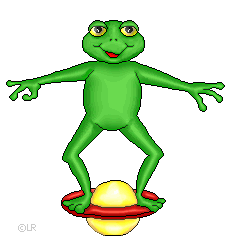 كُنْ جَمَيلًا تَرى الْوُجودِ جَميلًا.
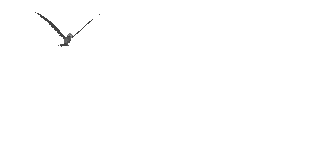 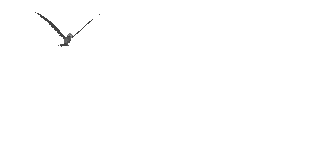 الْيــوم
التَّاريخ
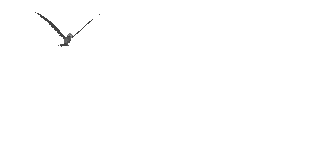 12/10/2021
الثلاثاء
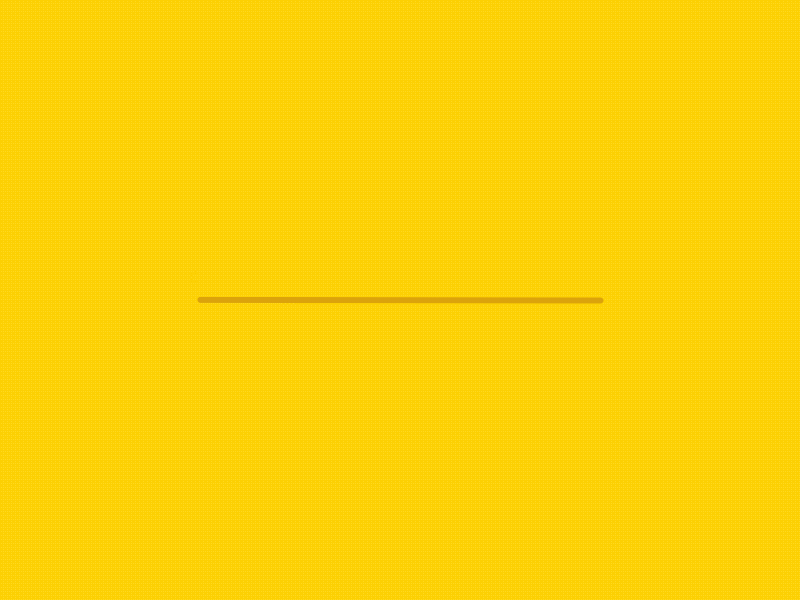 5/ ربيع 1 /1443
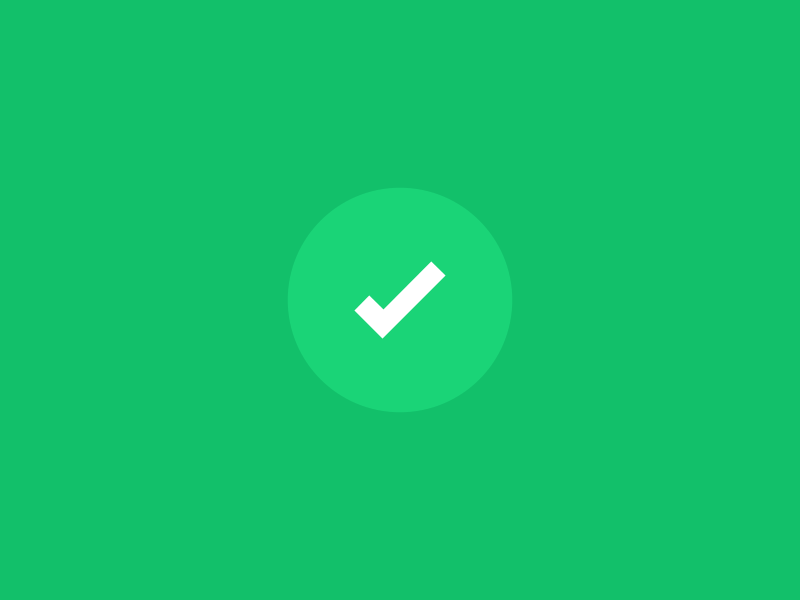 الْوِحدَة الثَّانية
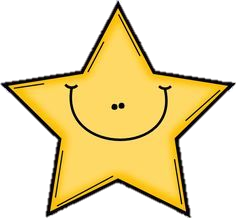 ابْتَسِم.
كُنْ جَمَيلًا تَرى الْوُجودِ جَميلًا.
المعلمة/ سناء الجعفري.
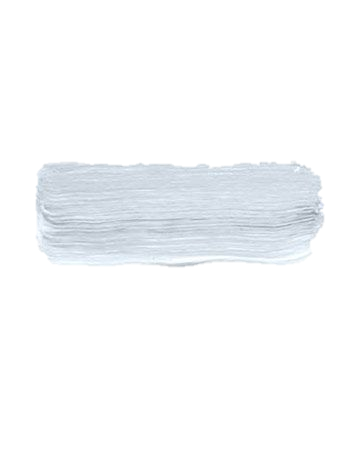 قَوانين الْحِصَّة
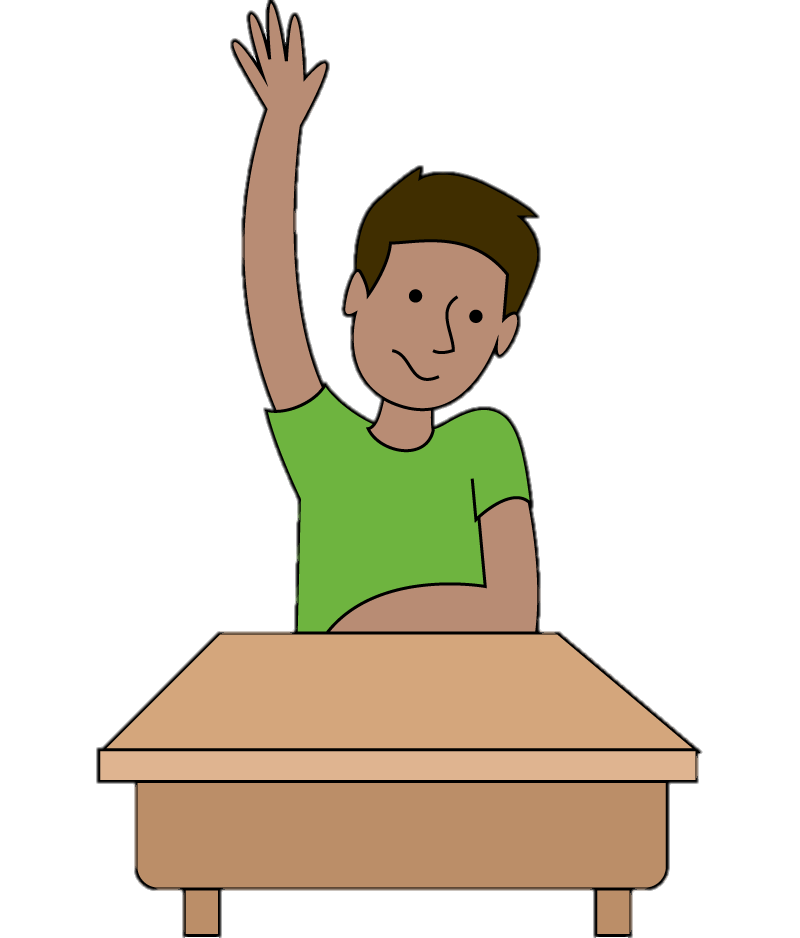 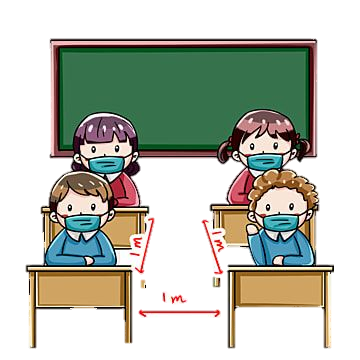 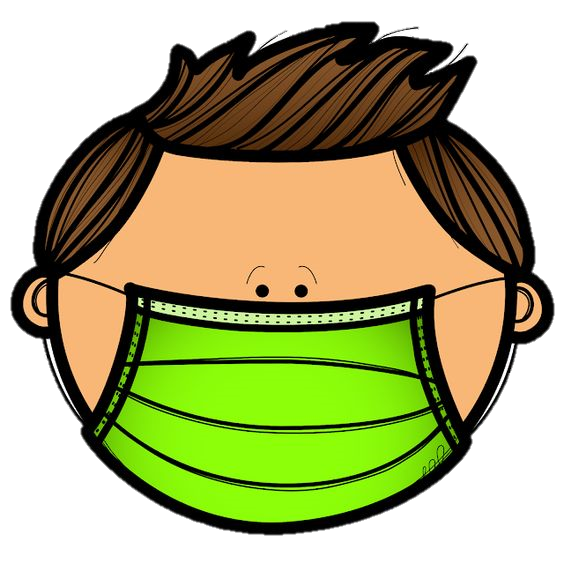 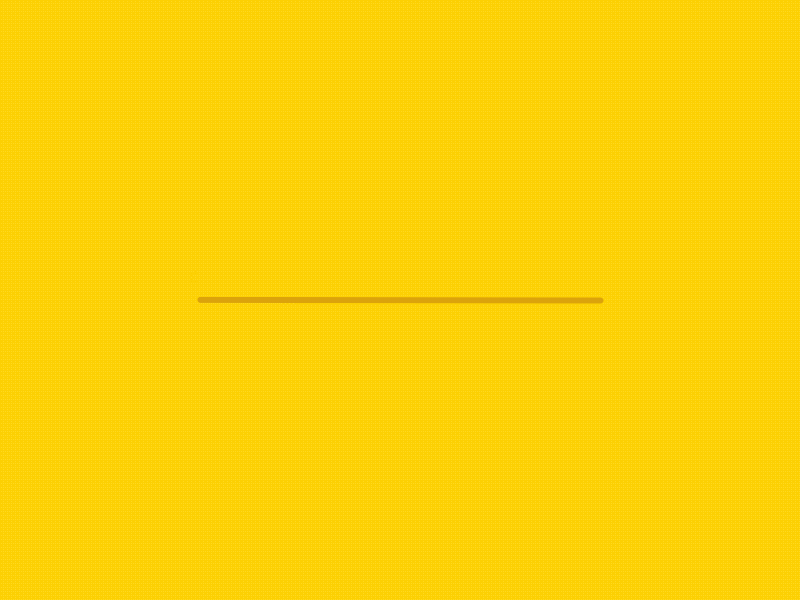 أَلْتَزم بِلِبْس الْكَمامة.
أسْتَأْذِن قَبْل التَّحدث.
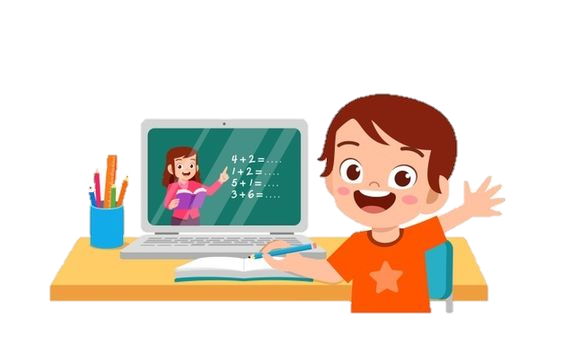 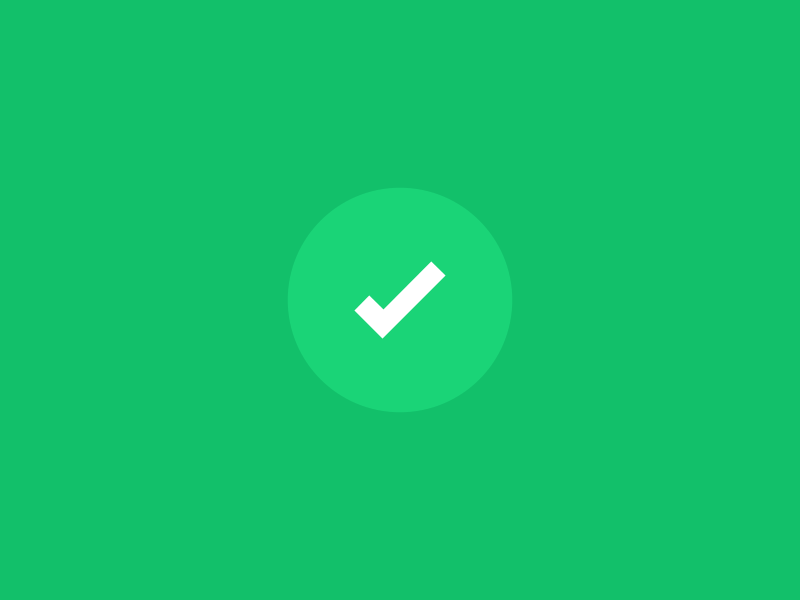 أَحْرِص على الْجلوس في مَكاني.
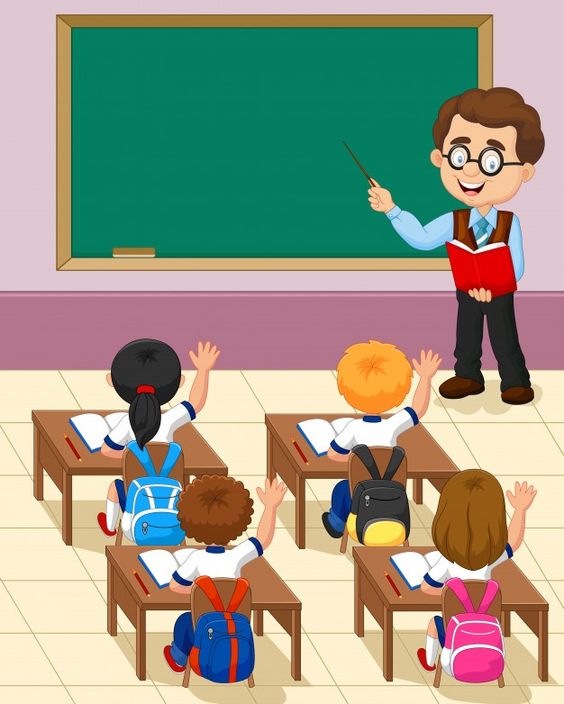 أصْغي جَيِّدًا للدَّرس.
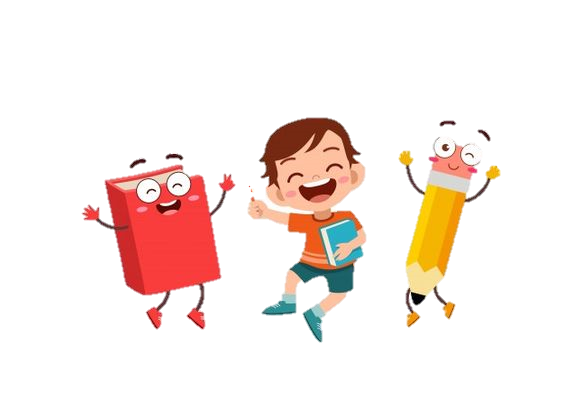 لا أُشارِك أَدَواتي الْمدرسية مَعَ زُمَلائي.
أُحافِظ عَلى نَظافة الصَّف.
*الْوِحْدة الثّانية (ابْتَسِمْ)
*عِنْوان الدَّرس: 
النَّص الْمَعْلوماتي/ الْفهم والاسْتيعاب.
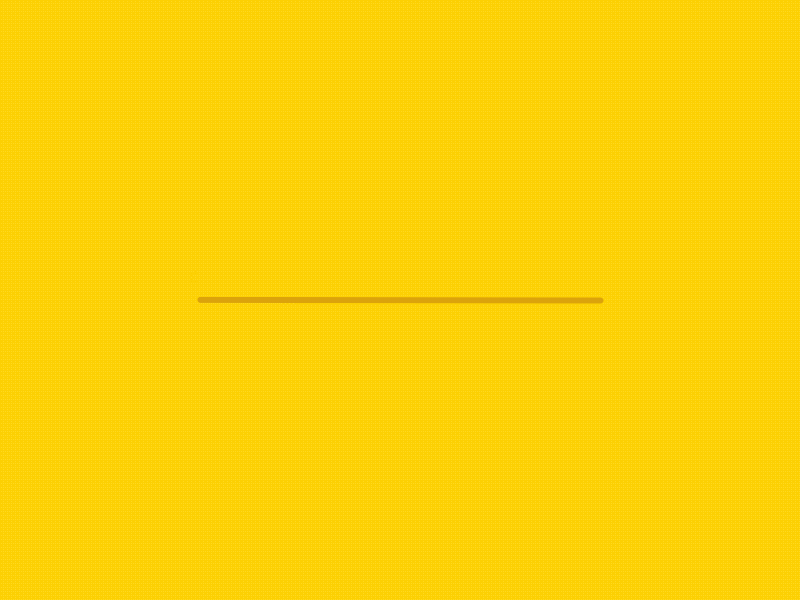 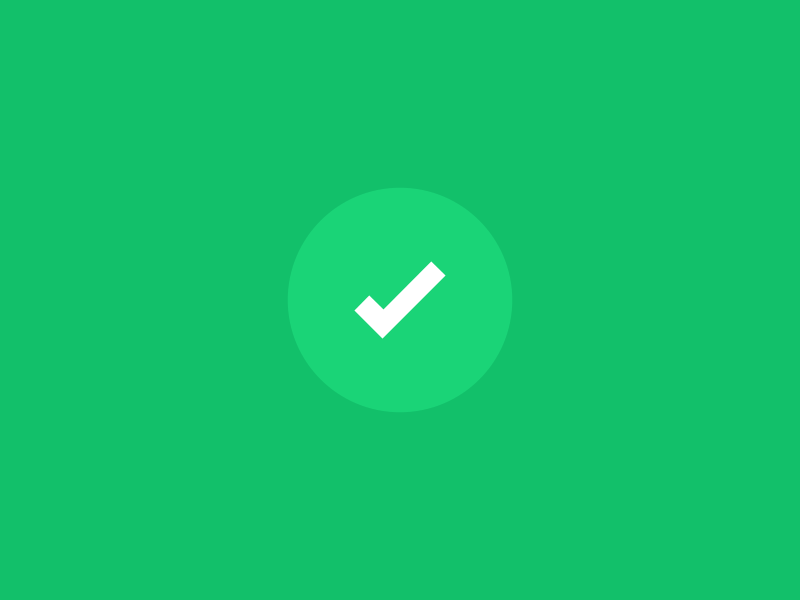 كُنْ جَمَيلًا تَرى الْوُجودِ جَميلًا.
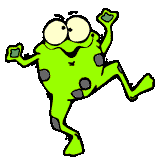 * أَهْداف دَرْس اْليَوْم:
يُجيبُ المُتَعَلِّمُ عَنْ أَسْئِلَةٍ الِنَصٍّ أ وَيَطْرَحُ أَسْئِلَةً: 
(مَنْ - ماذا - مَتى - أيْنَ - لمِاذا – كَيْفَ)
 مُظْهِرًا فَهْمَهُ لِلنَّصِّ، مُبْدِيًا رَأْيَهُ فيْهِ.
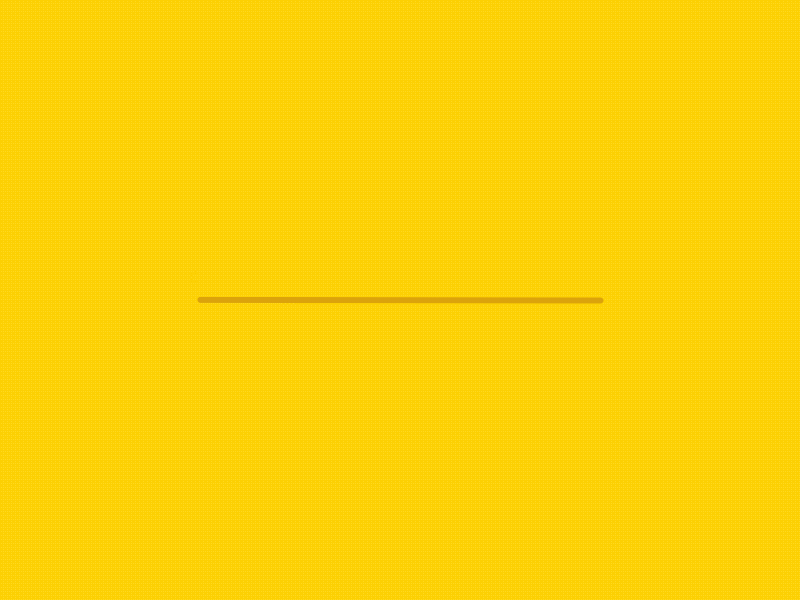 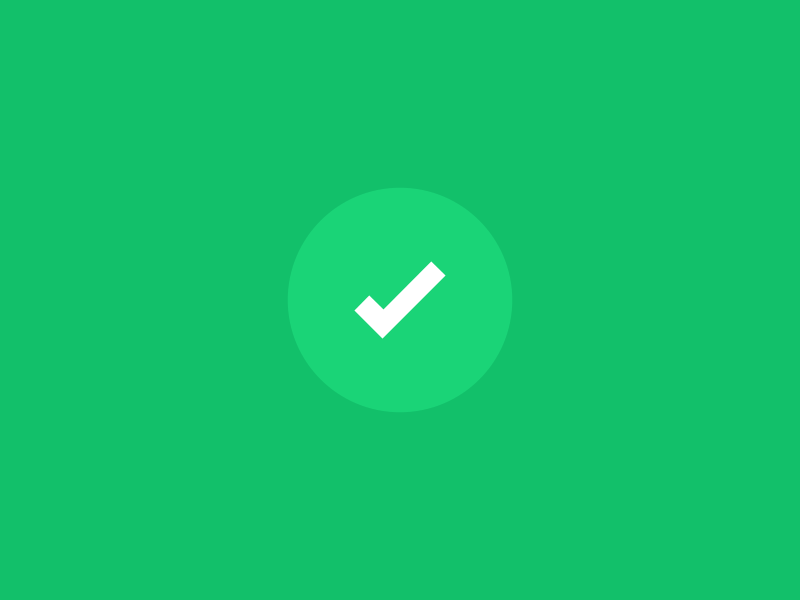 كُنْ جَمَيلًا تَرى الْوُجودِ جَميلًا.
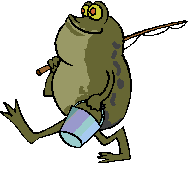 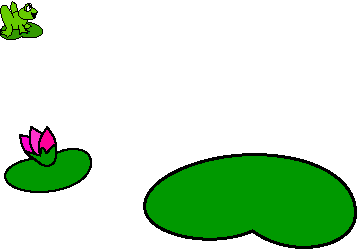 *التَّهْيِئة الْحافِزَة:
*هَيّا عَبِّر عَنْ الصّورة:
* ما اسْمهُ؟
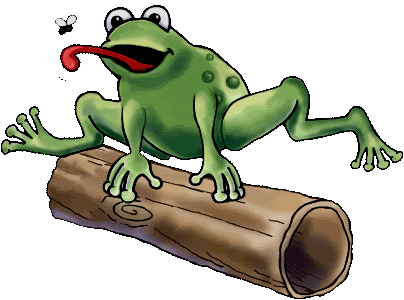 * ما لَوْنَهُ؟
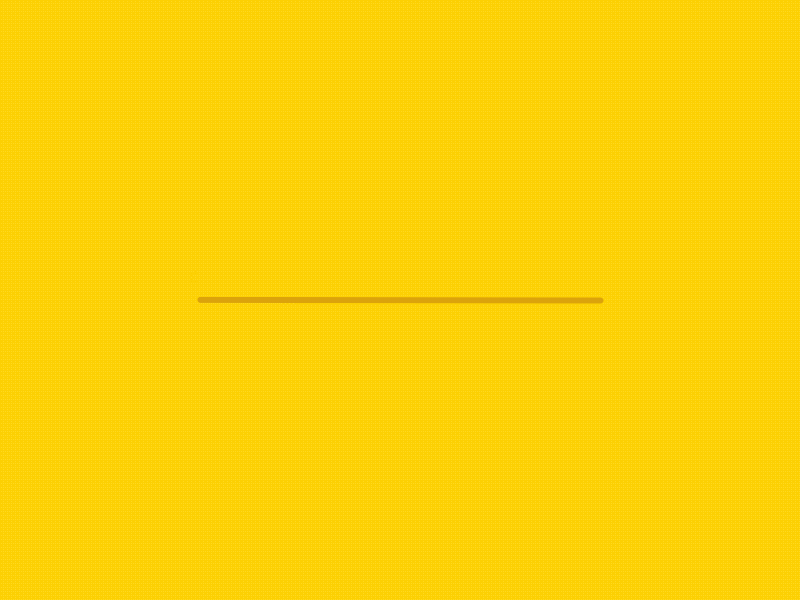 * ماذا يَفْعَل؟
* هَل لَديك مَعْلومات عَنْهٌ؟
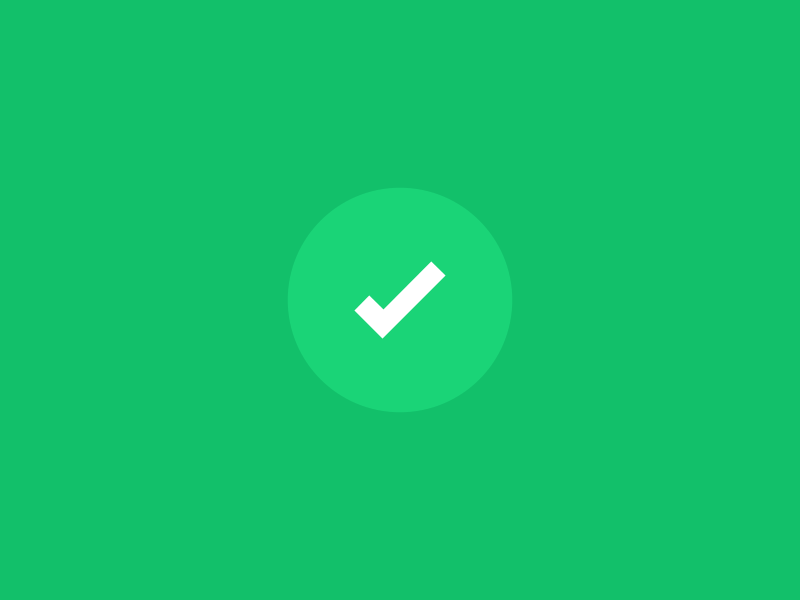 كُنْ جَمَيلًا تَرى الْوُجودِ جَميلًا.
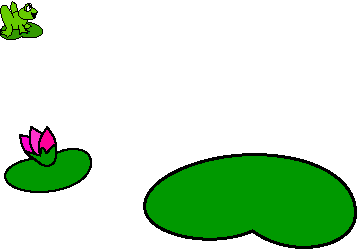 * هَيّا نَجيب عَن الأسئِلة:
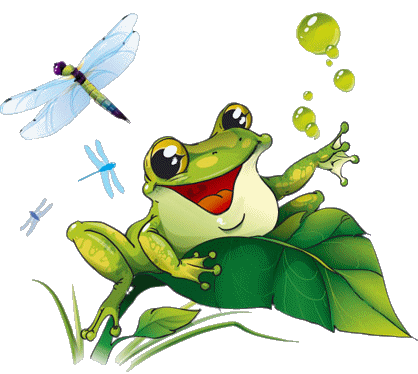 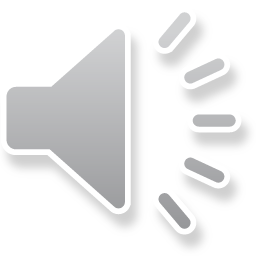 * عَناصِر الْقِّصة:
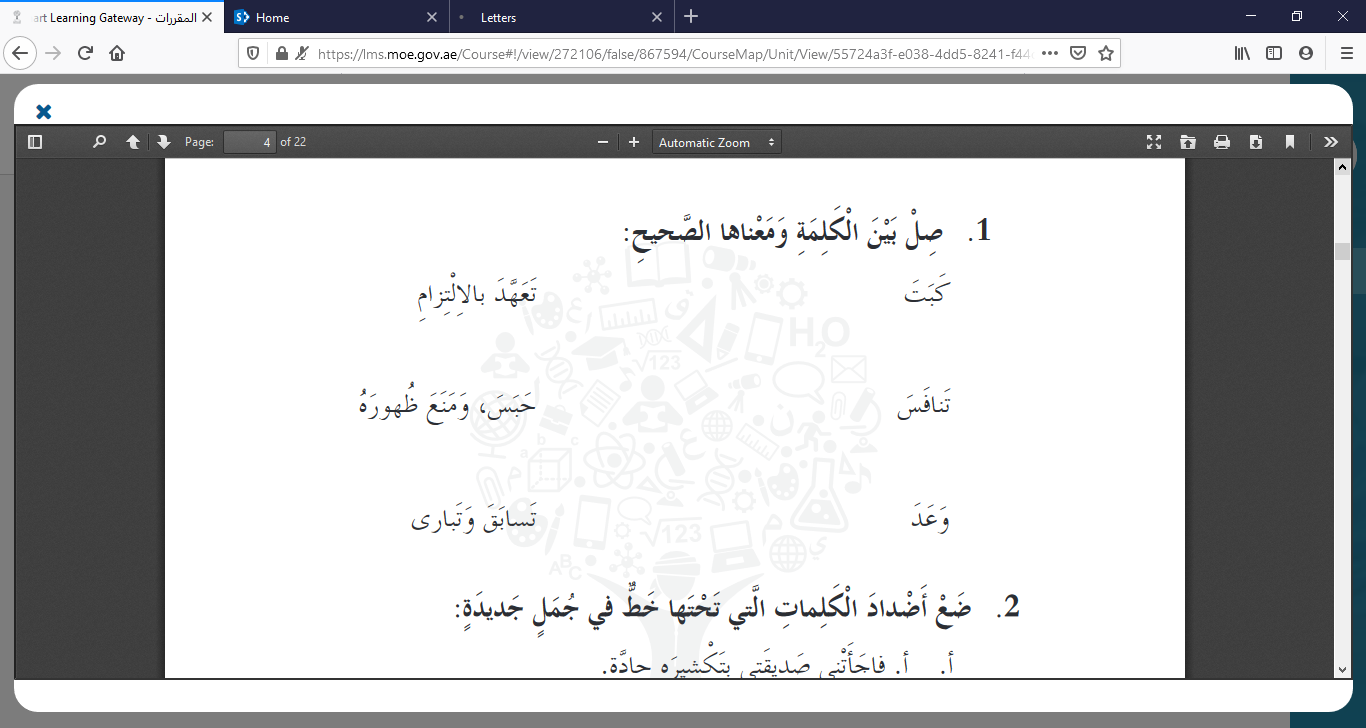 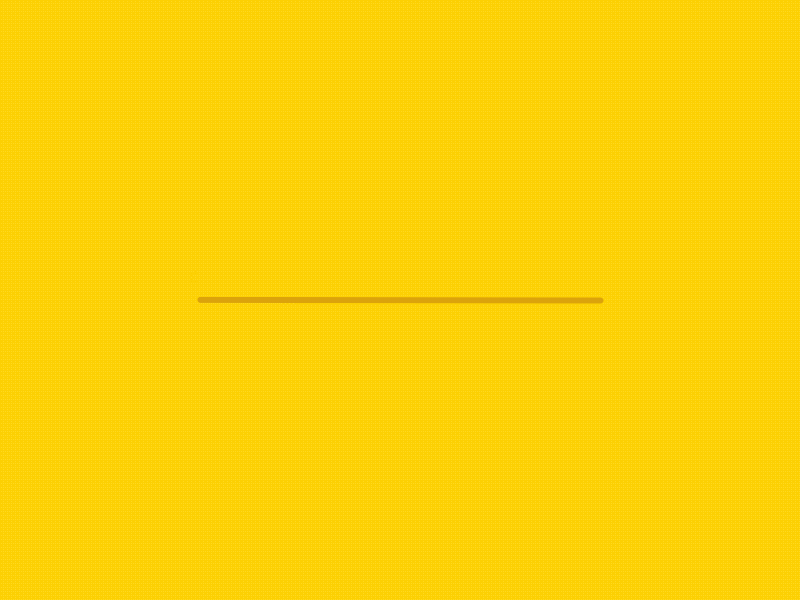 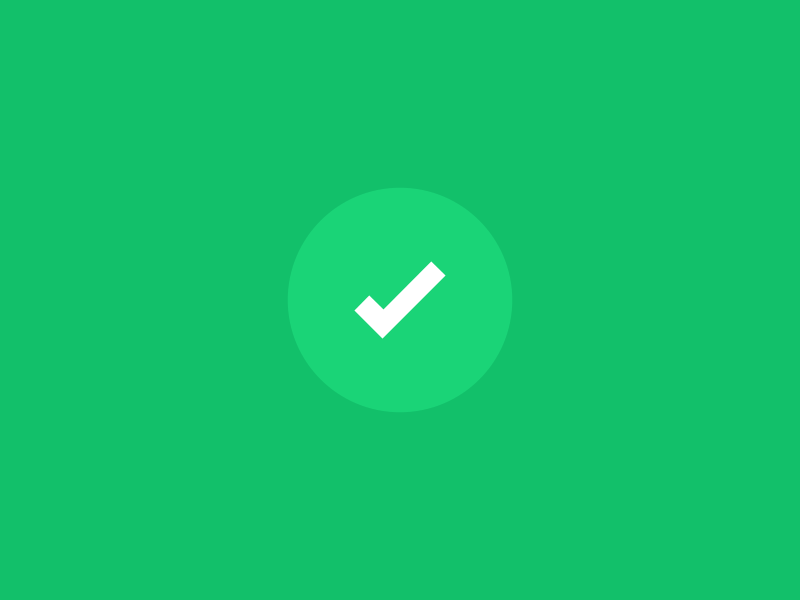 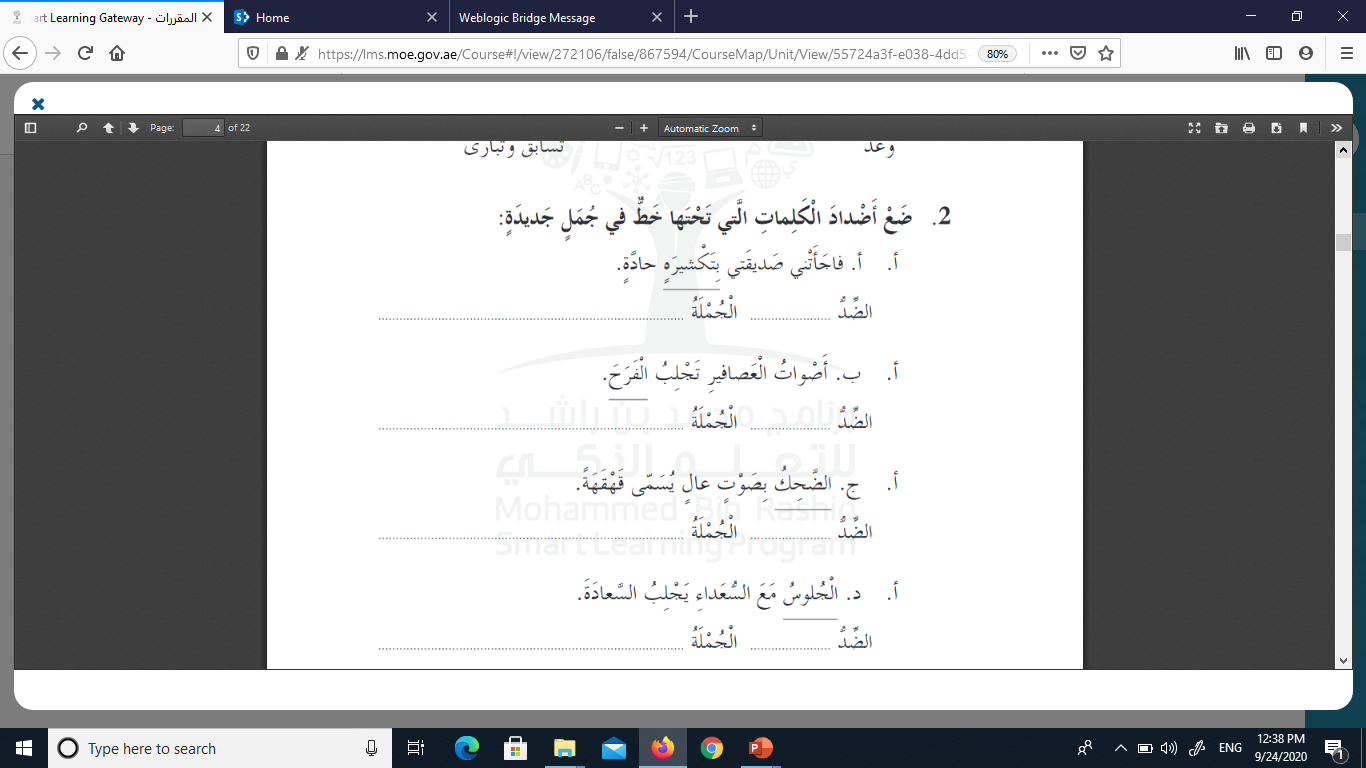 ابْتِسامَة أُمي جَميلةٌ.
ابْتِسامَة
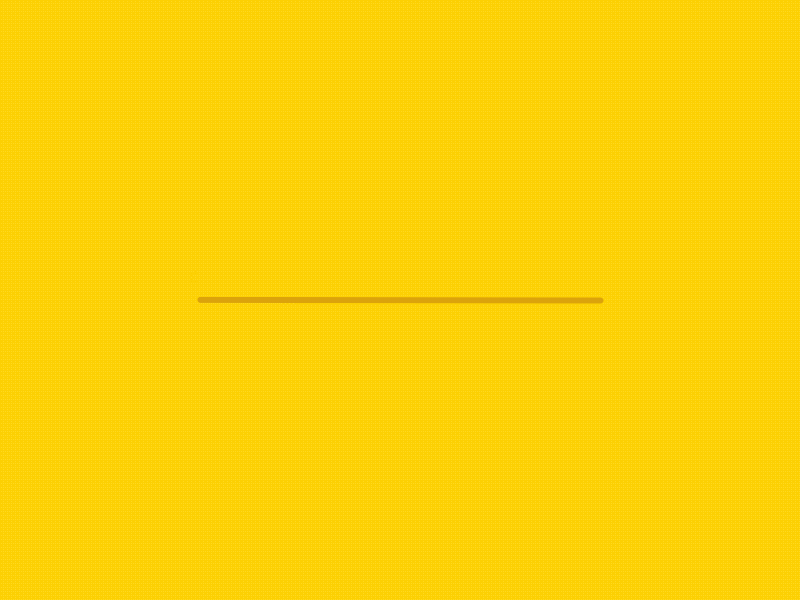 الْحزْن
الْبُكاء
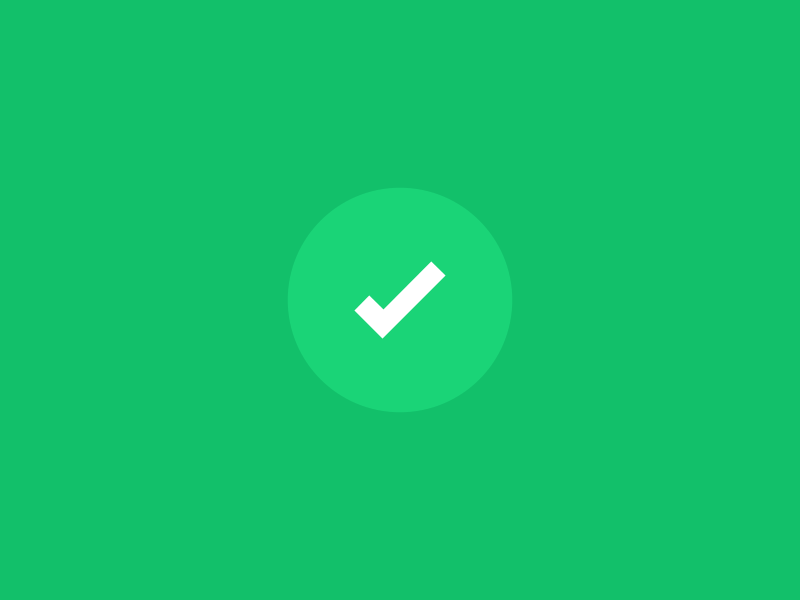 الْوقوف
* عَناصِر الْقِّصة:
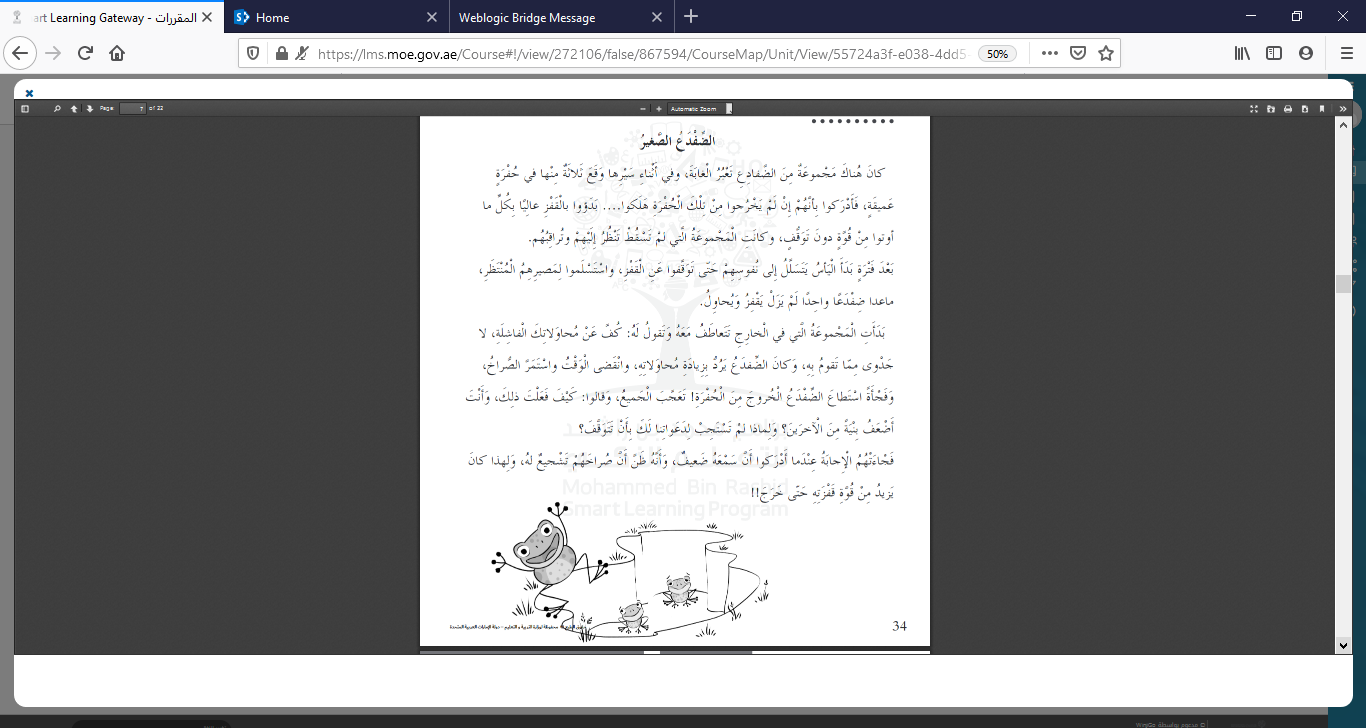 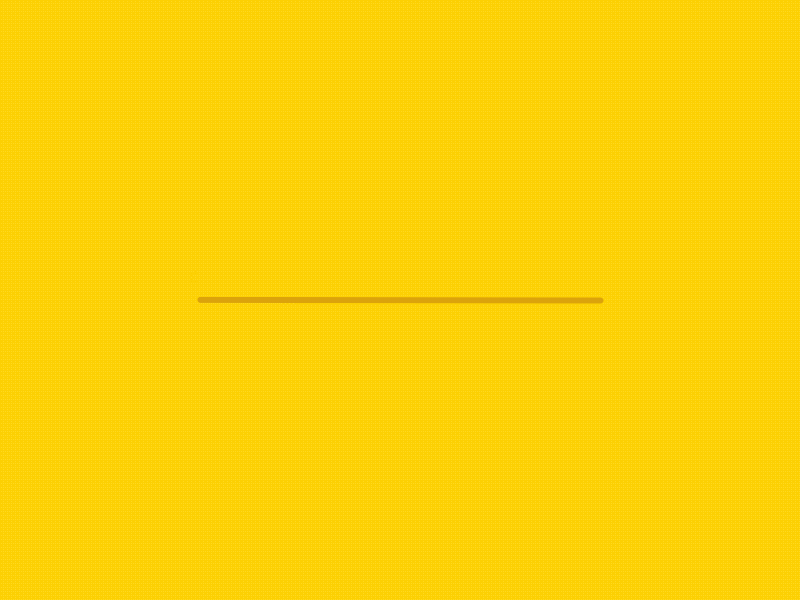 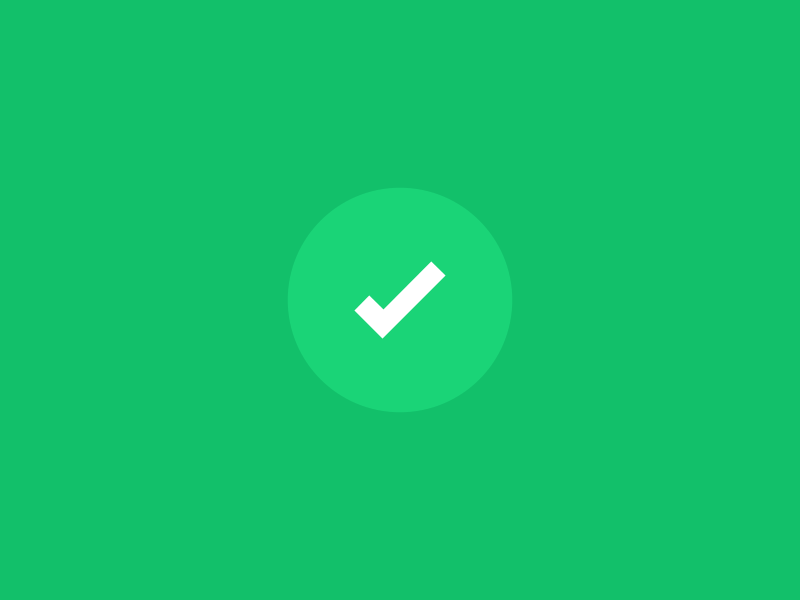 * عَناصِر الْقِّصة:
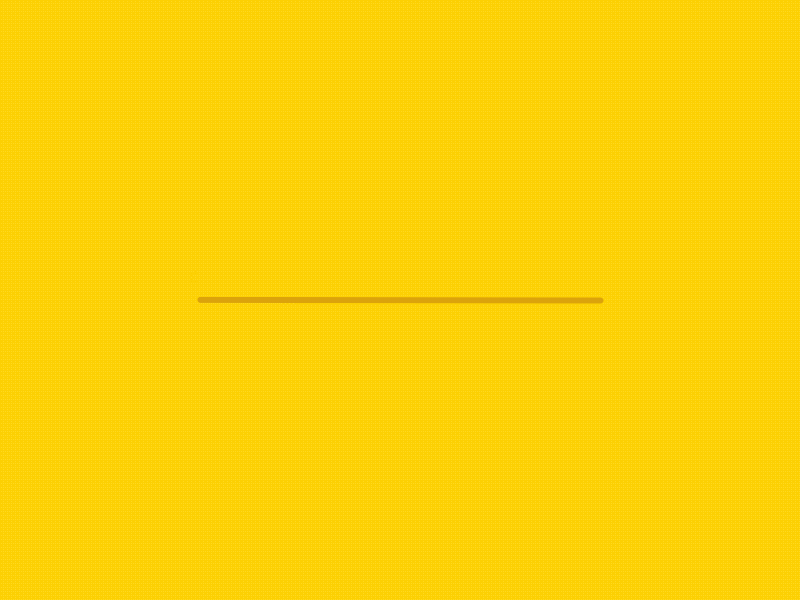 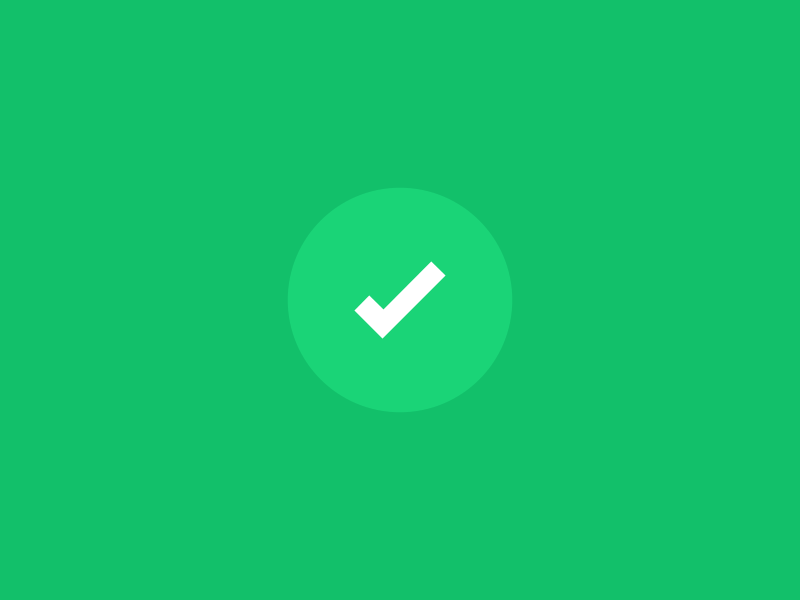 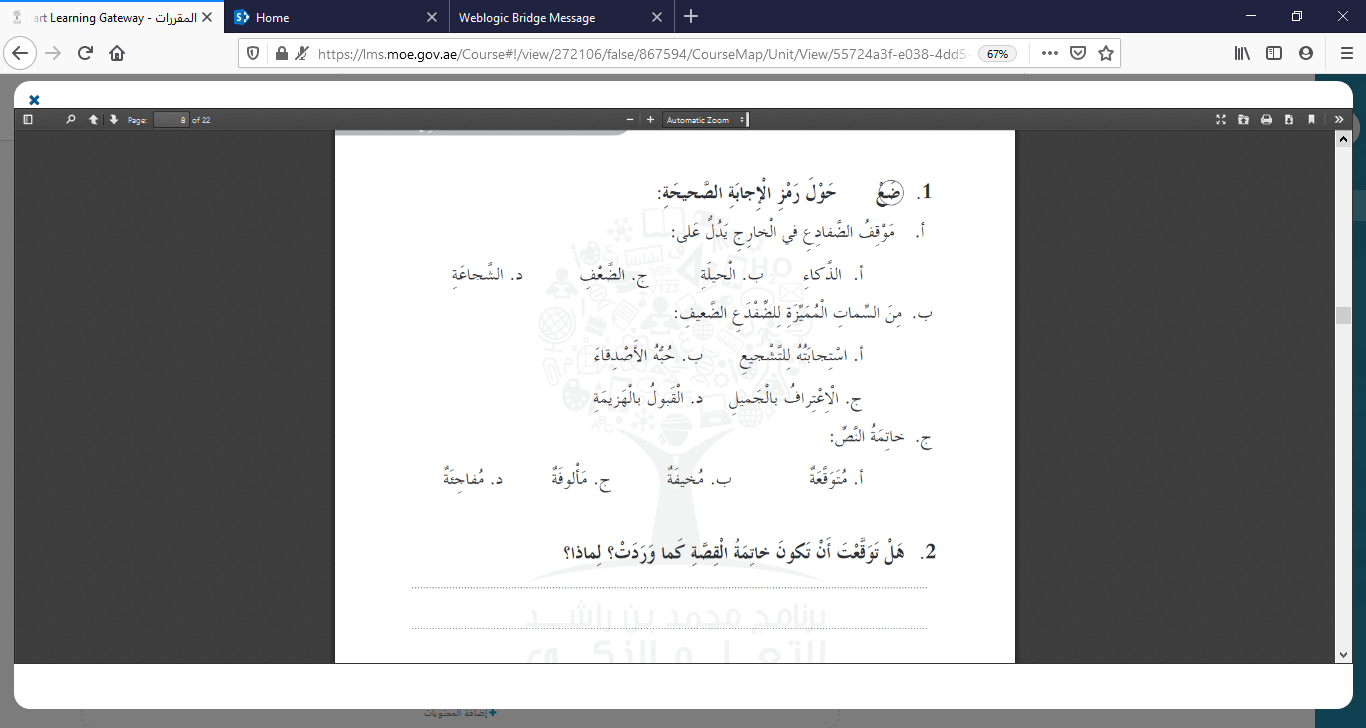 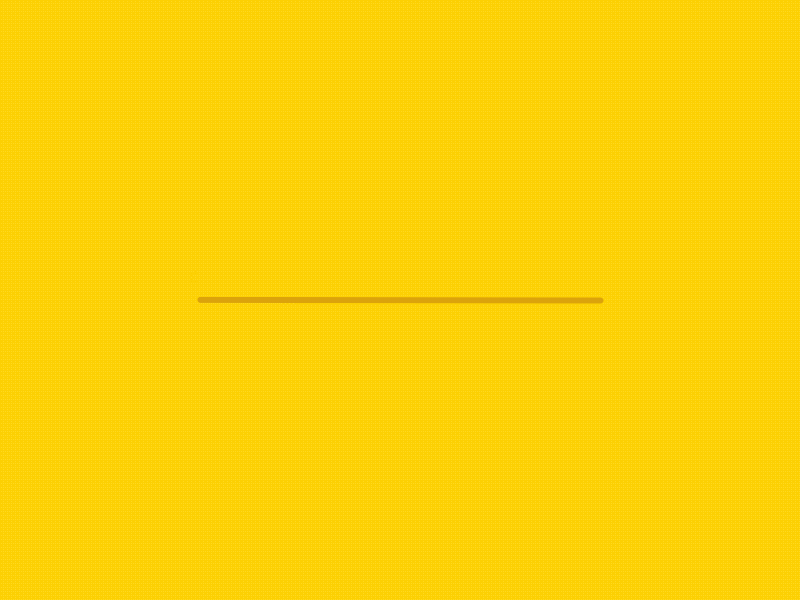 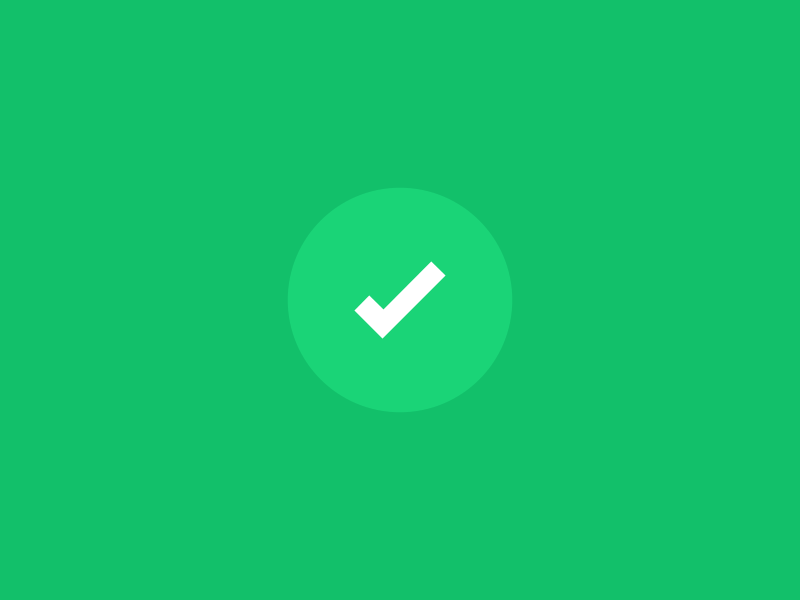 4
2
1
4
الفريق الثاني
0
3
2
1
الفريق الأول
0
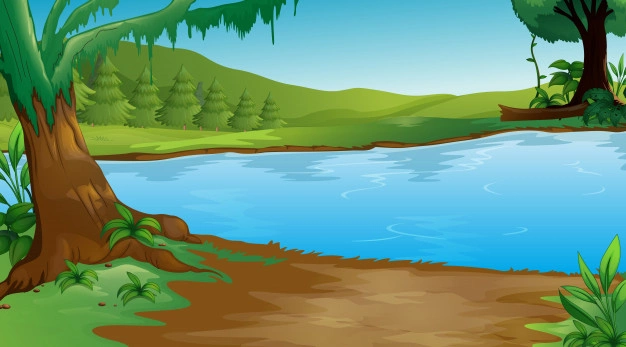 3
6. كَم كان عَدَدُ الضَفادِع خارِج الْحُفْرة؟
5. ماذا تَعَلَّمت من القِصَّة؟
4. لَوْكُنْتَ مَكان الضُفْدع الصَّغير كيف تَتَصَرَّف؟
3. ضَع خاتِمة أُخْرى مِن عَنْدِك تكون مُفاجِئَةً أَيْضًا.
7. ما مَعْنى كلمة تنافَسَ؟
2. هل توقعت أن تكون خاتمة القصة كما وردت ؟ لِماذا؟
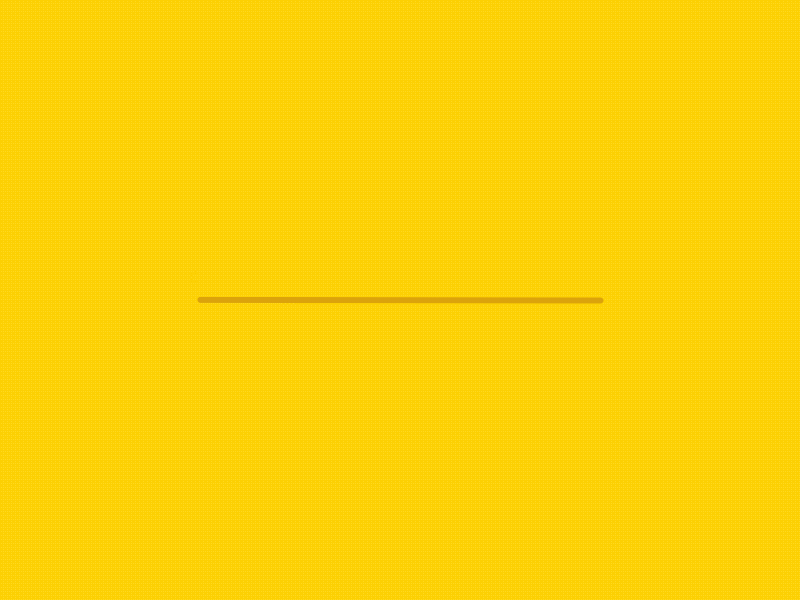 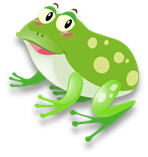 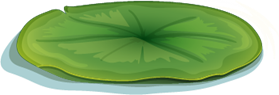 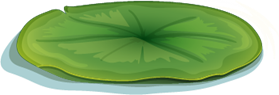 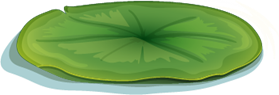 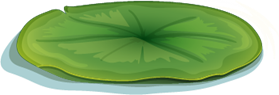 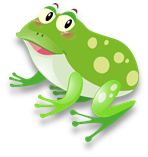 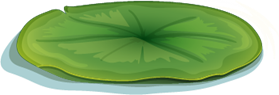 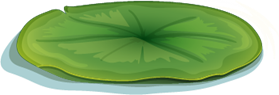 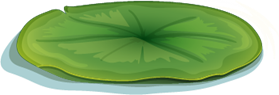 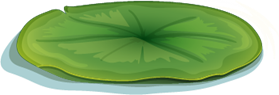 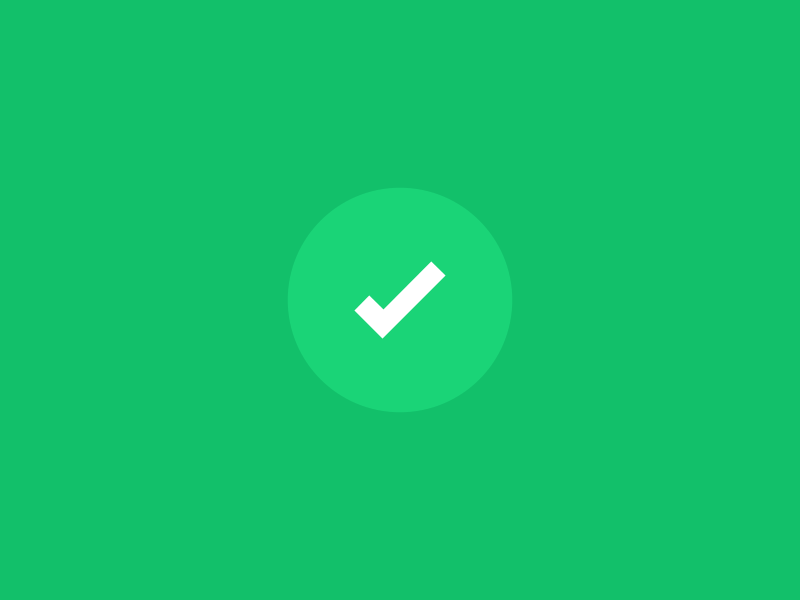 هيَّا نَرْسُم ضُفْدَع.
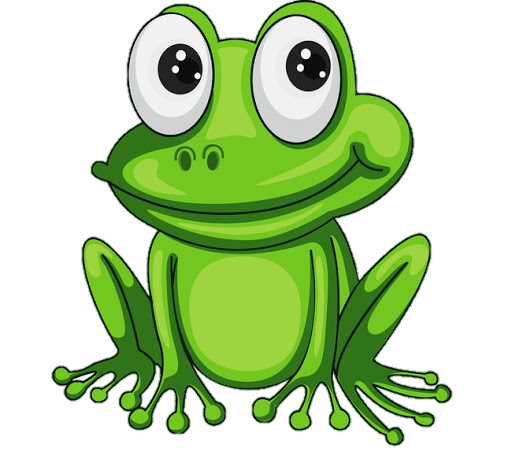 *التَّغْذية الرَّاجِعة:
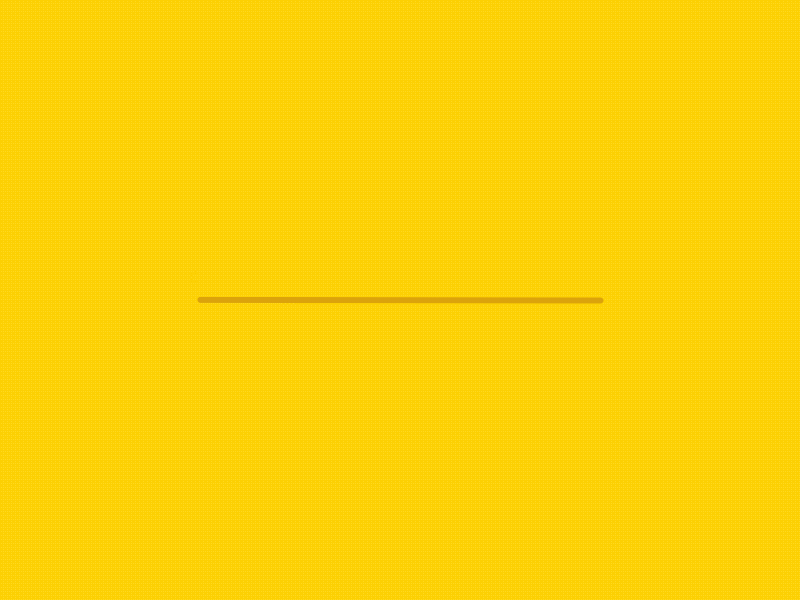 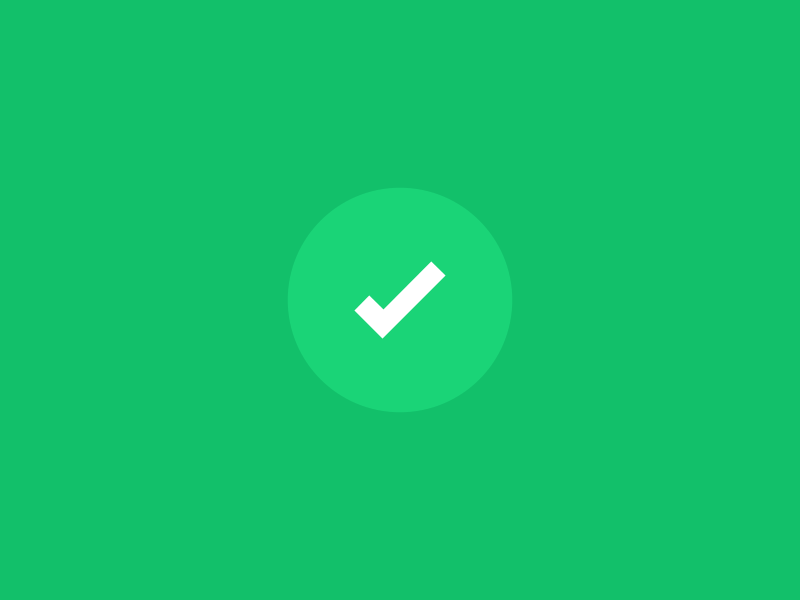 * هَل حققنا أَهْداف دَرْس اْليَوْم؟
يُجيبُ المُتَعَلِّمُ عَنْ أَسْئِلَةٍ الِنَصٍّ أ وَيَطْرَحُ أَسْئِلَةً: 
(مَنْ - ماذا - مَتى - أيْنَ - لمِاذا – كَيْفَ)
 مُظْهِرًا فَهْمَهُ لِلنَّصِّ، مُبْدِيًا رَأْيَهُ فيْهِ.
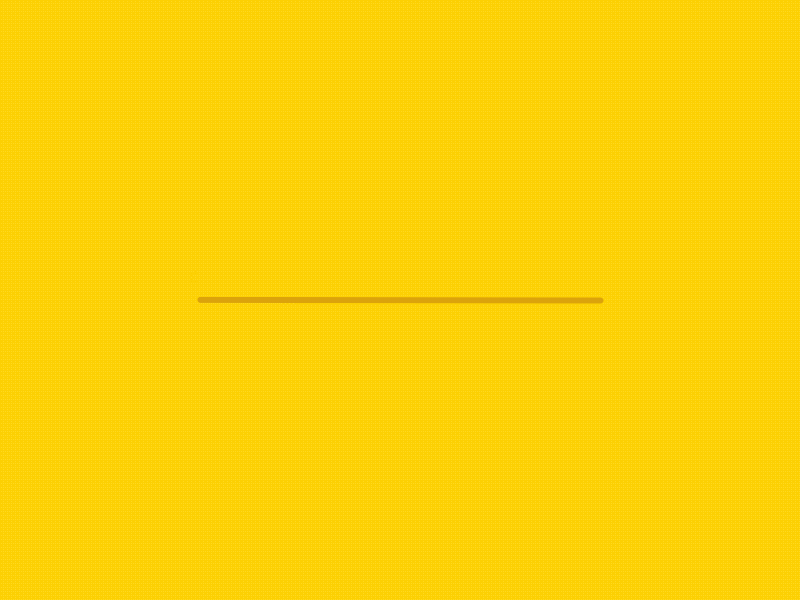 كُنْ جَمَيلًا تَرى الْوُجودِ جَميلًا.
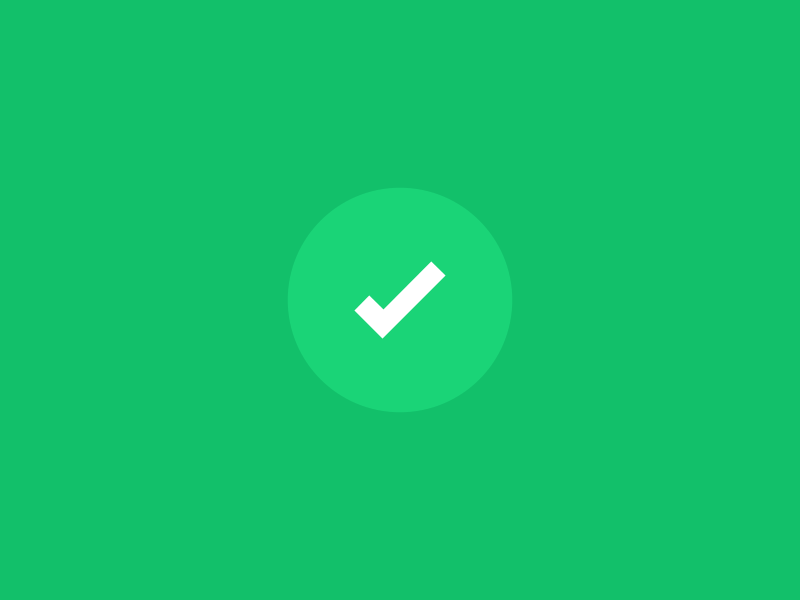 تَذْكير
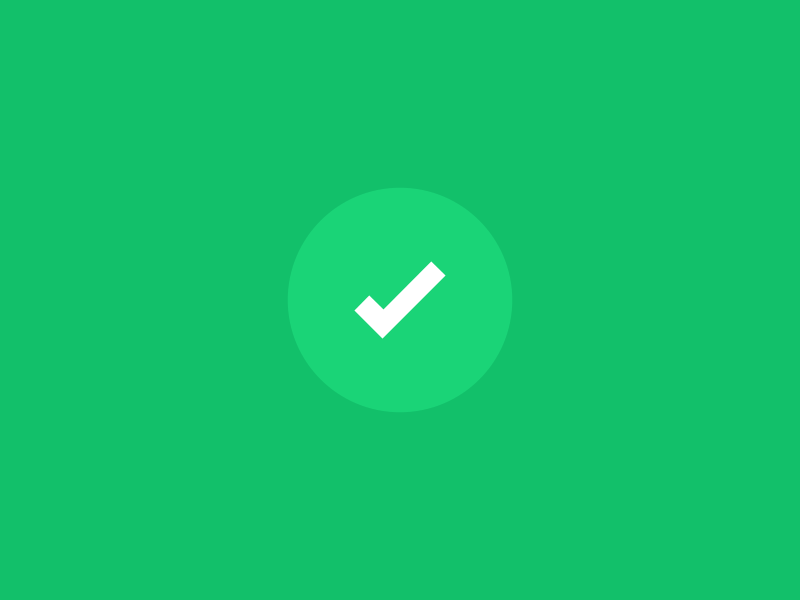 الْواجِب
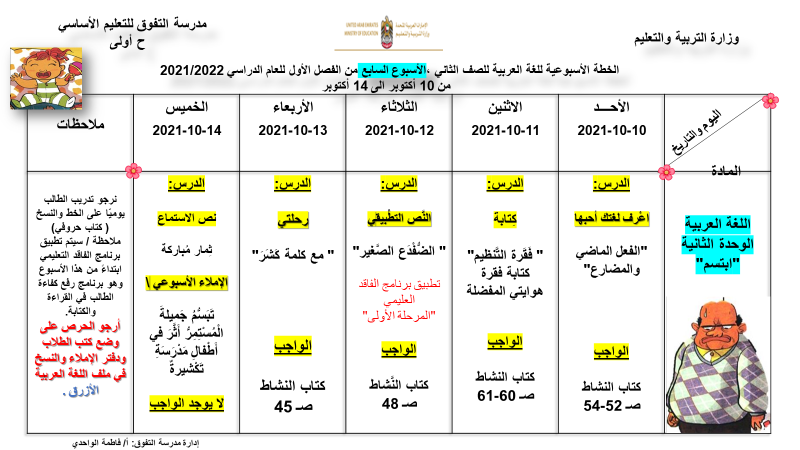 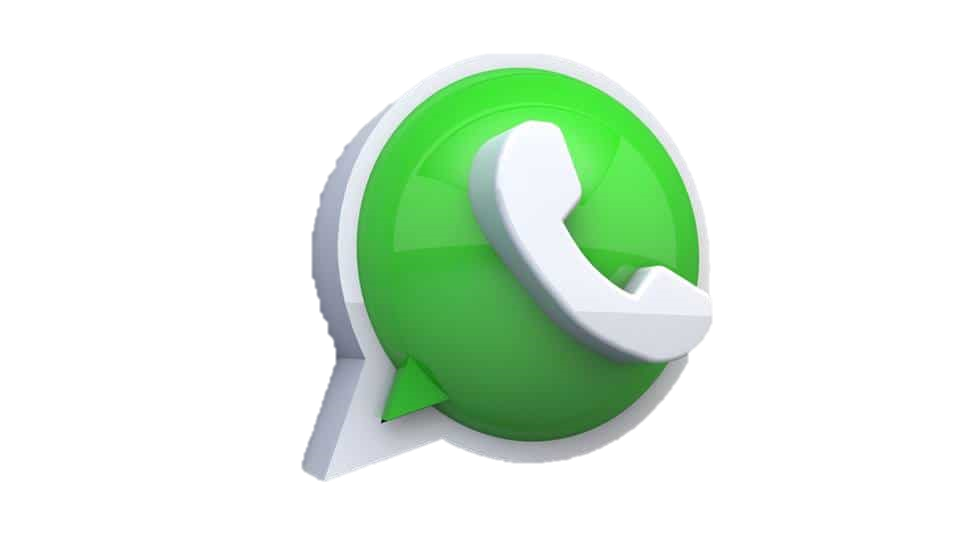 يرسل نسخة من الواجب على الواتساب بشكل يومي+ ادخال الواجب اليومي في ملفات التيمز.
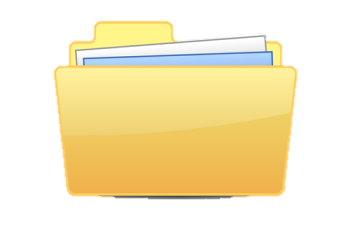 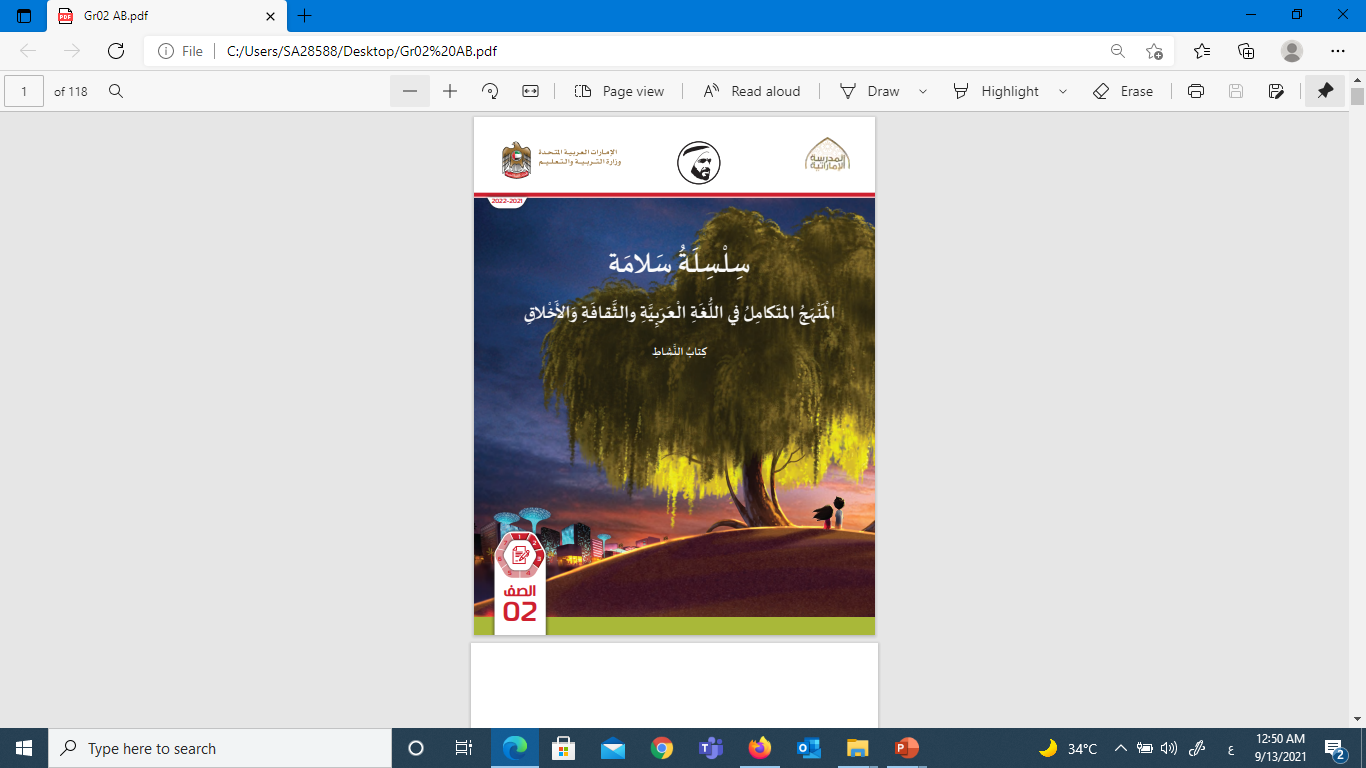 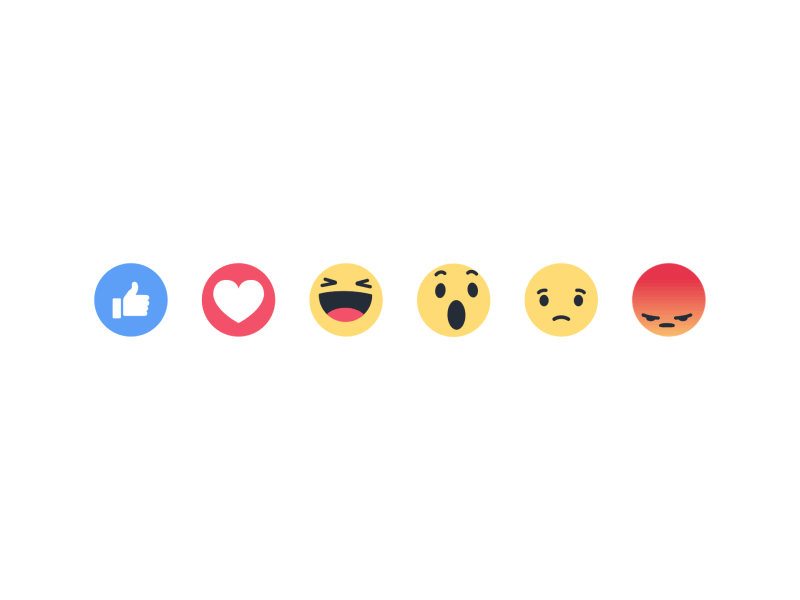 *عَبِّر عَنْ شُعورَك يا بَطَل:
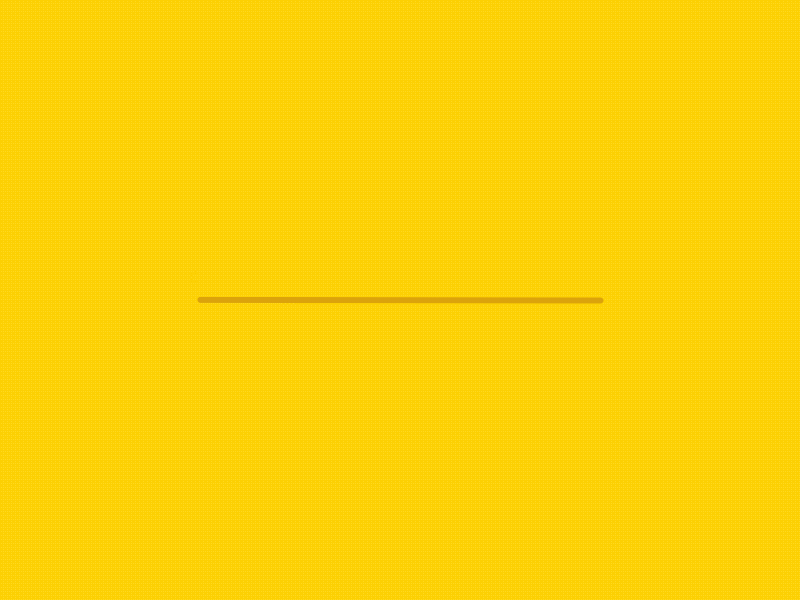 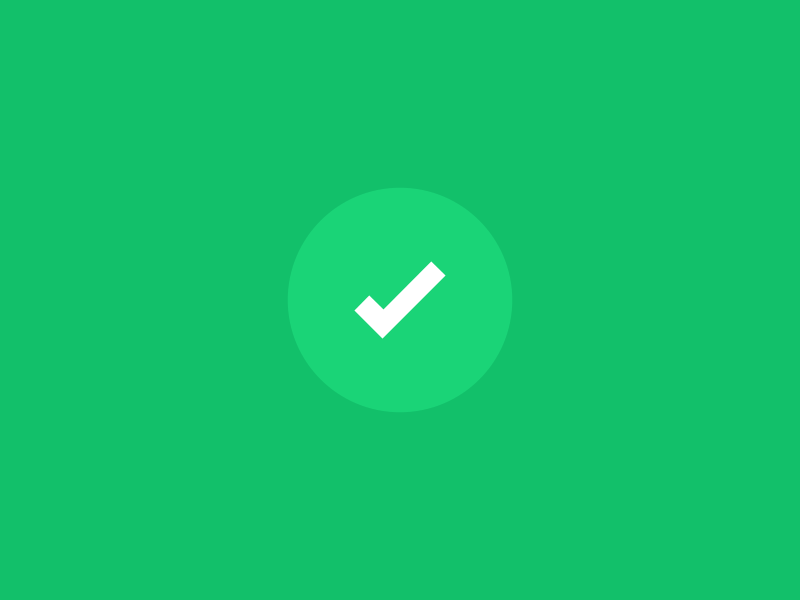 للتواصل - المعلمة / سناء الجعفري.
تلجرام: t.me/Sanaa21
انستجرام: sanaa_ali1
واتساب / 0503770211
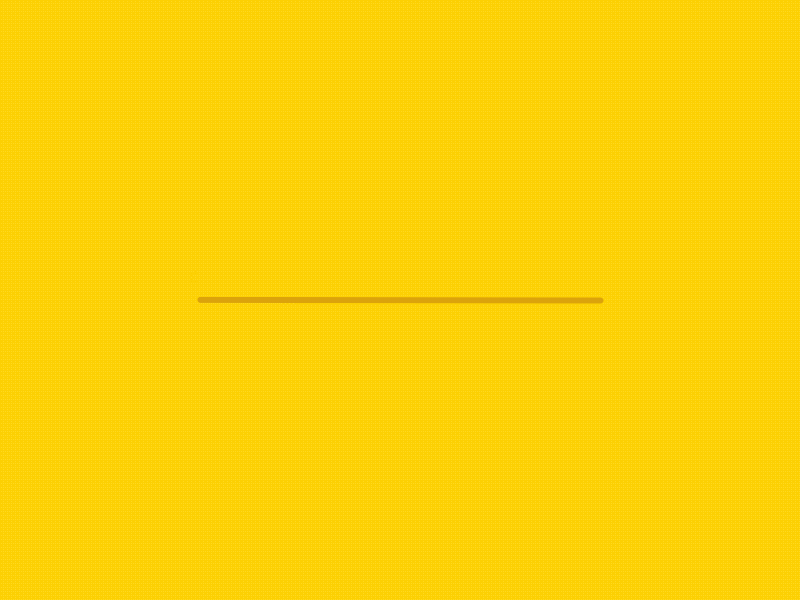 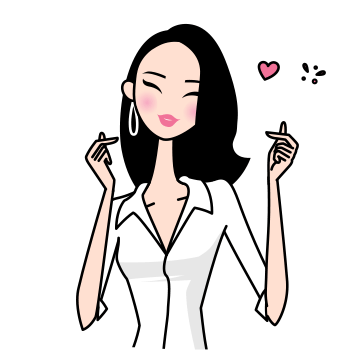 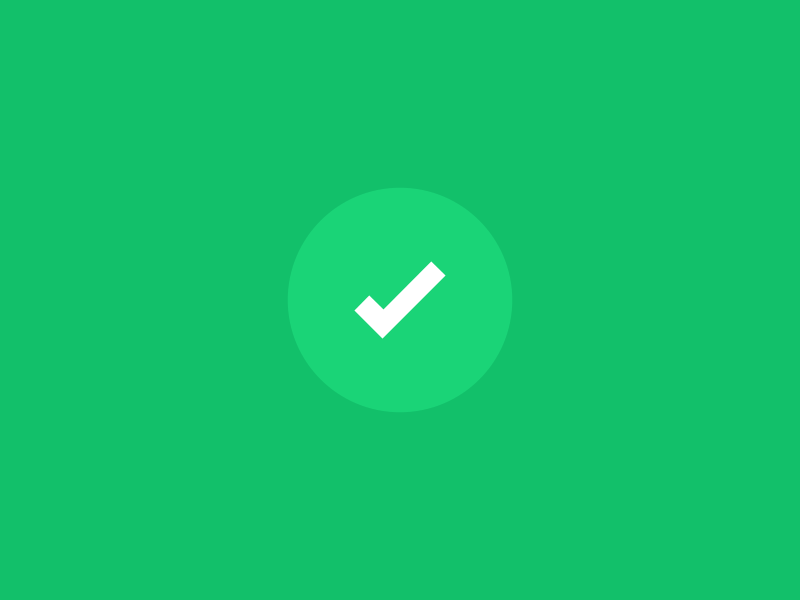